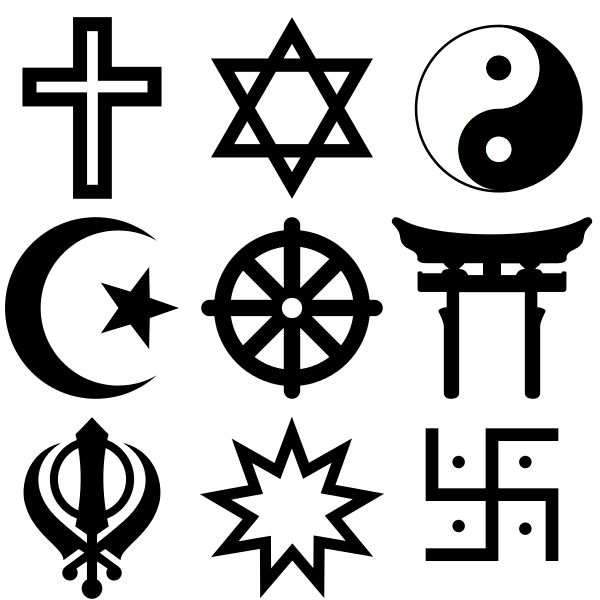 Year 8 Pilgrimage key facts
Islam - Hajj
You are expected to know all of the information in this booklet.
You will be assessed on this knowledge.
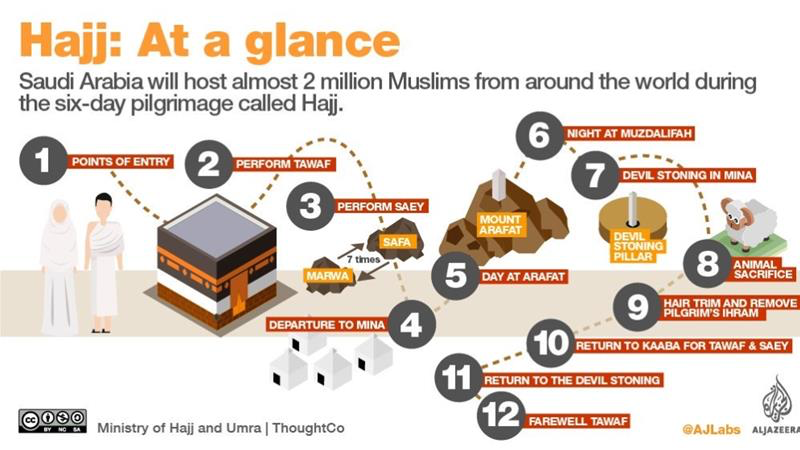 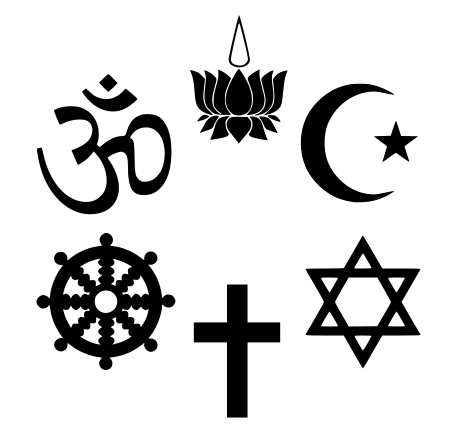 Year 8 Pilgrimage key facts
Hinduism - Kumbh Mela
You are expected to know all of the information in this booklet.
You will be assessed on this knowledge.
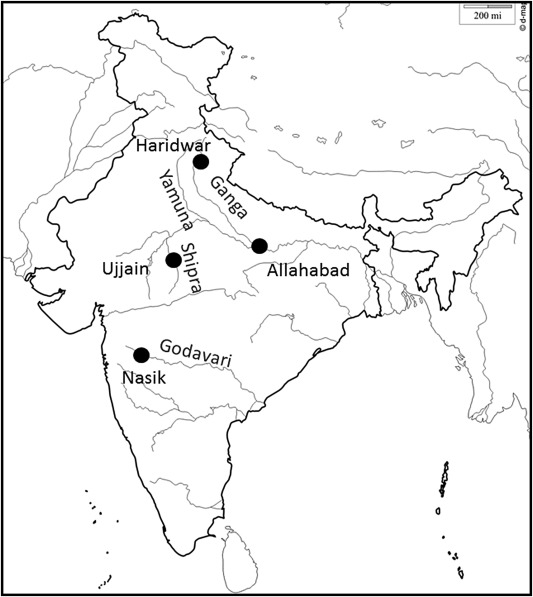